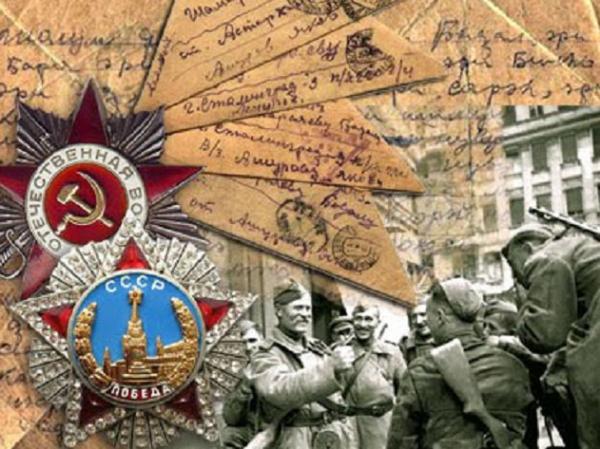 В единстве
наша сила
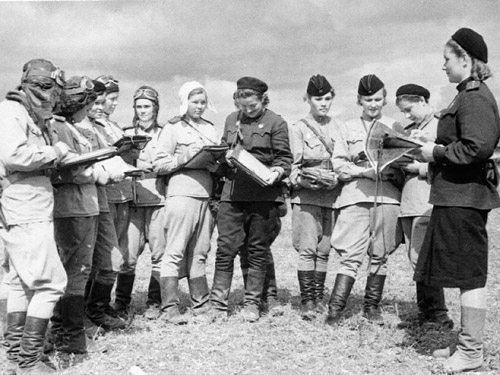 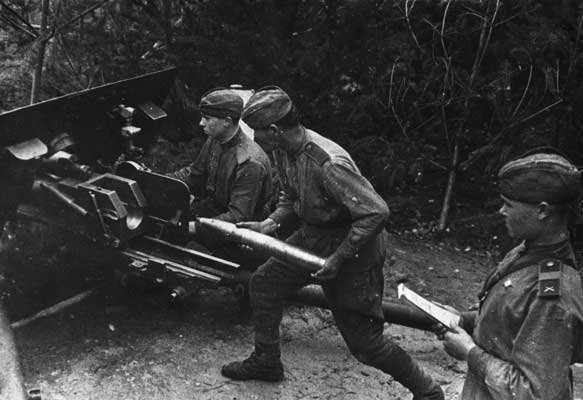 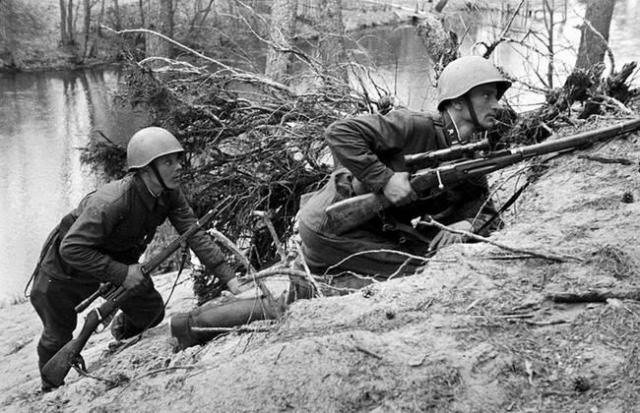 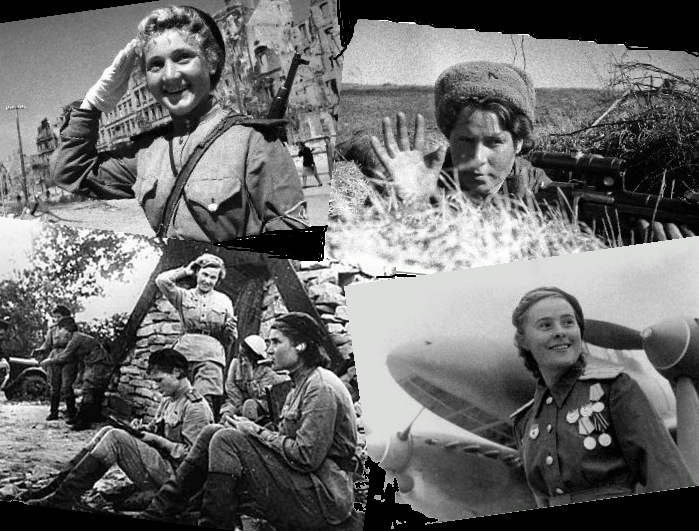 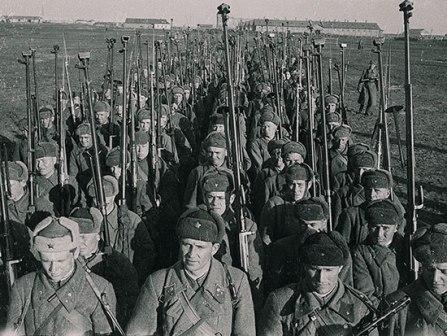 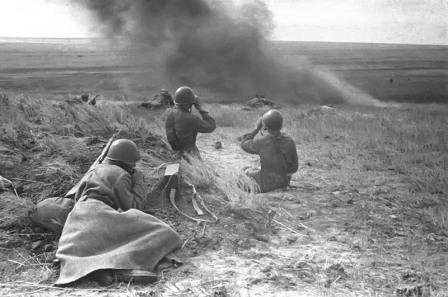 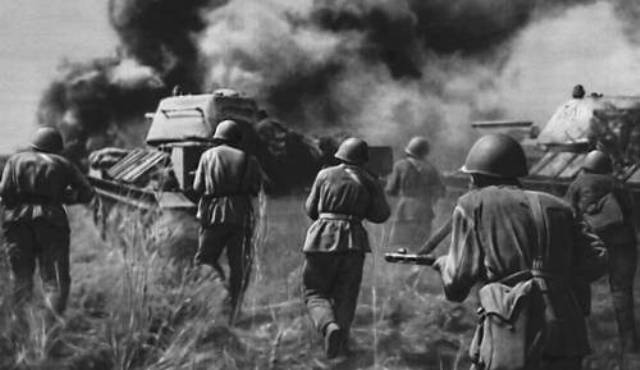 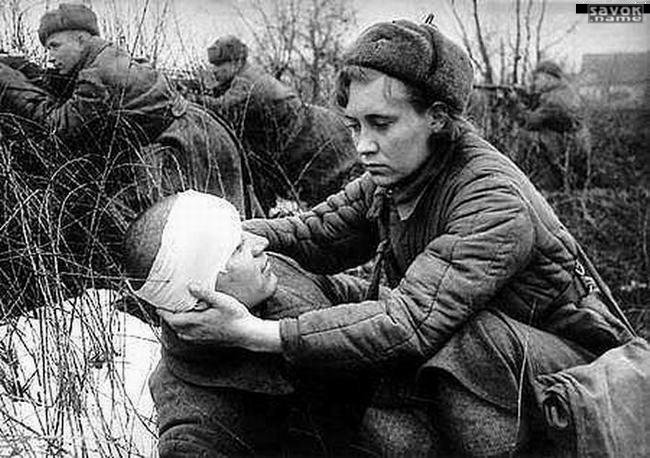 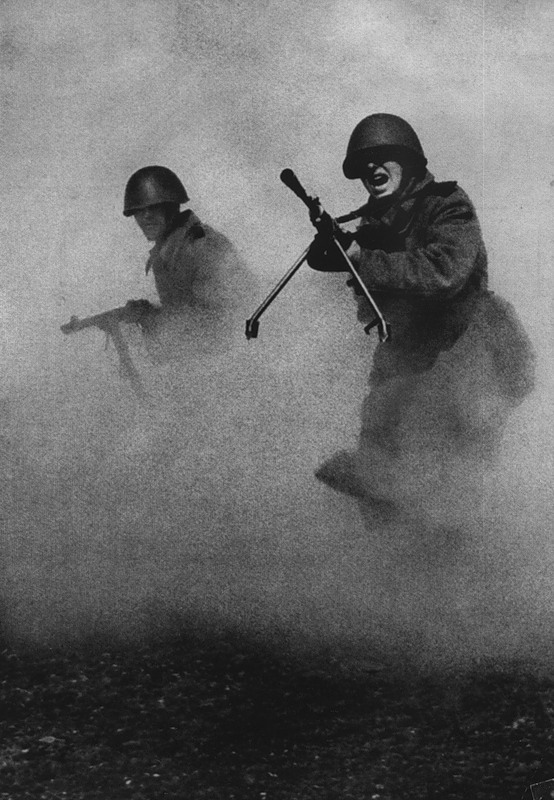 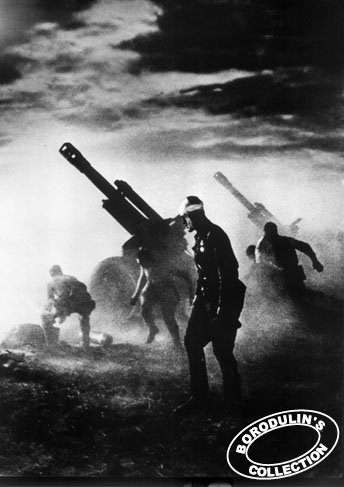 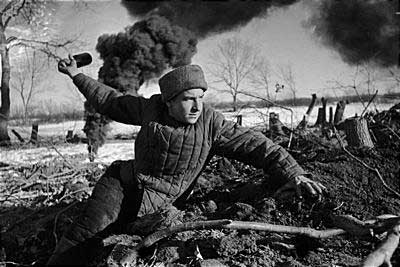 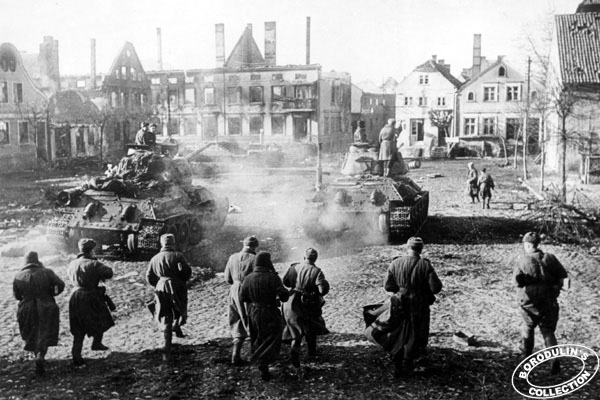 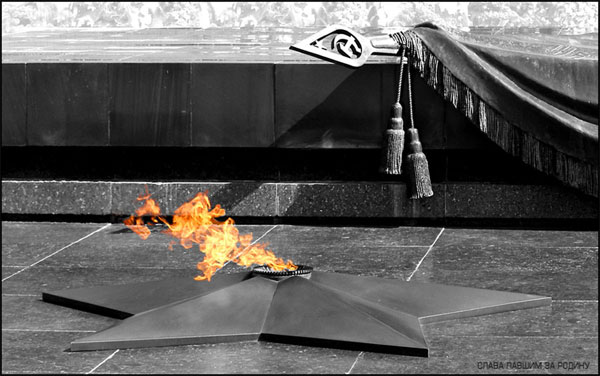 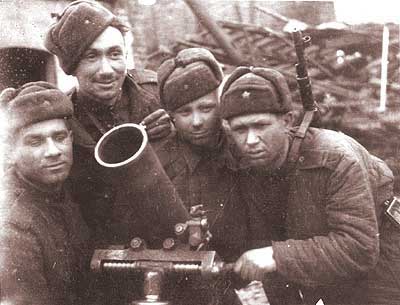 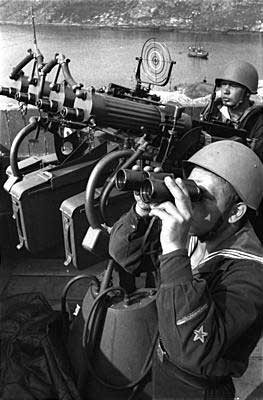 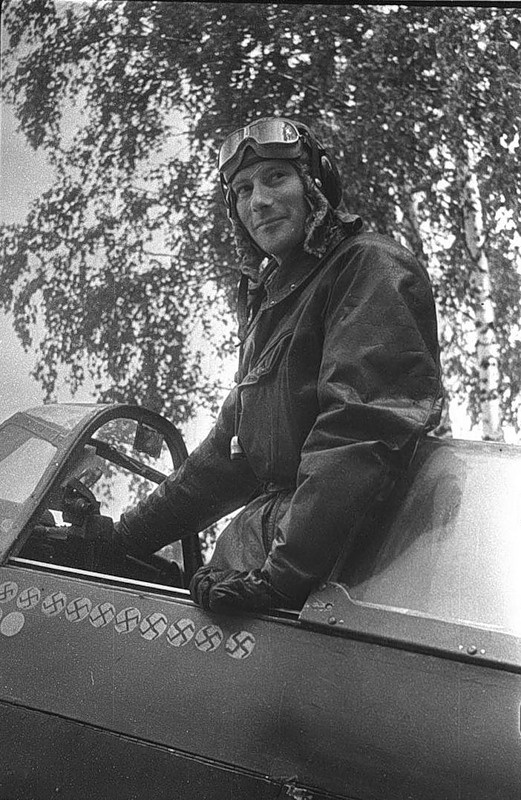 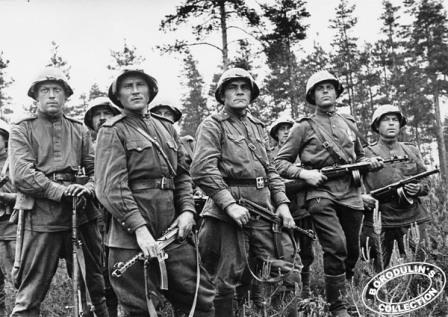 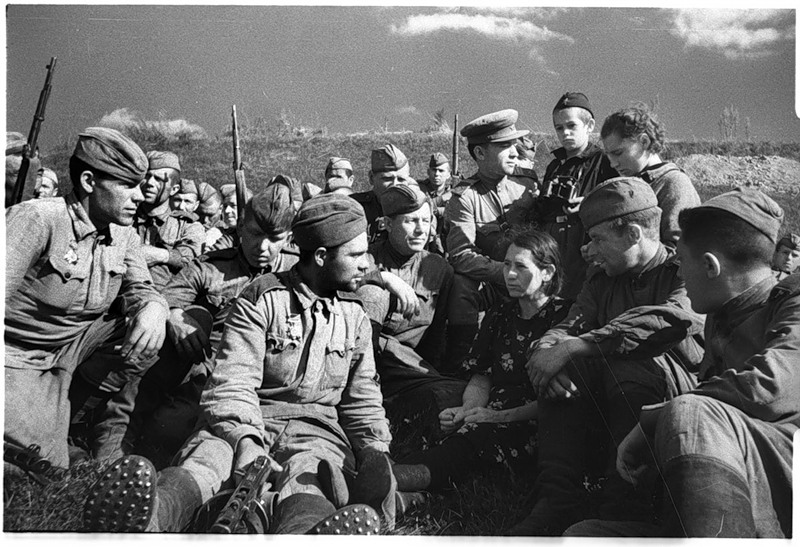 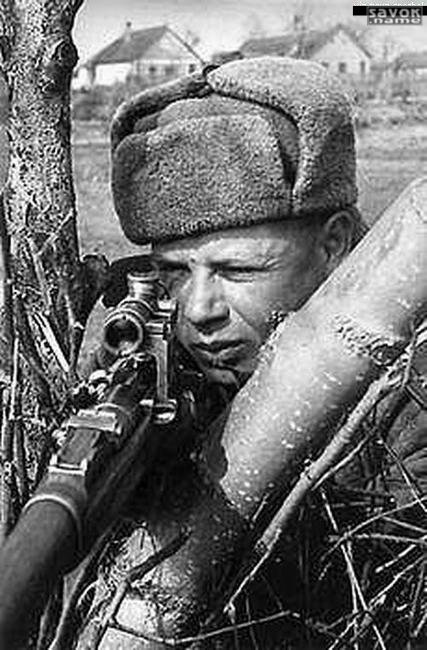 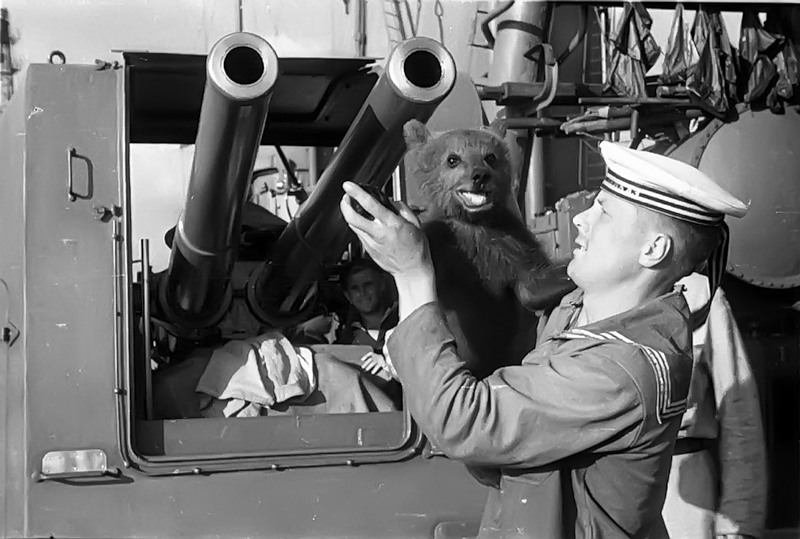 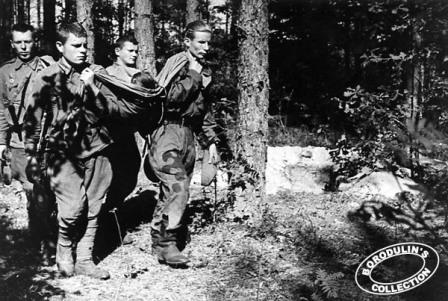 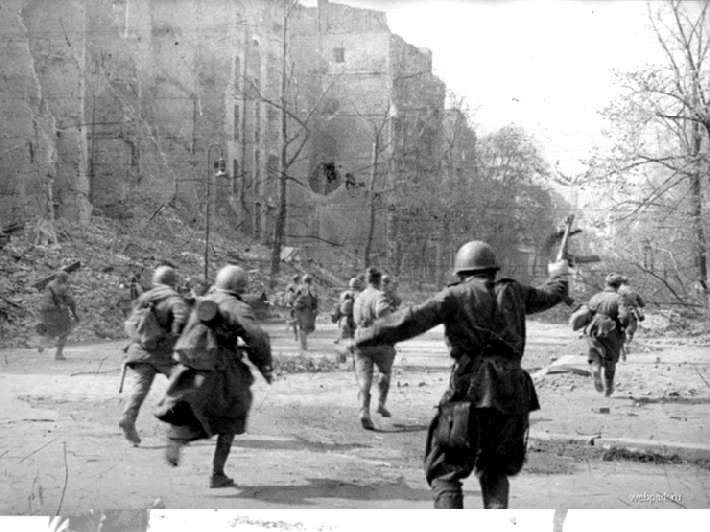 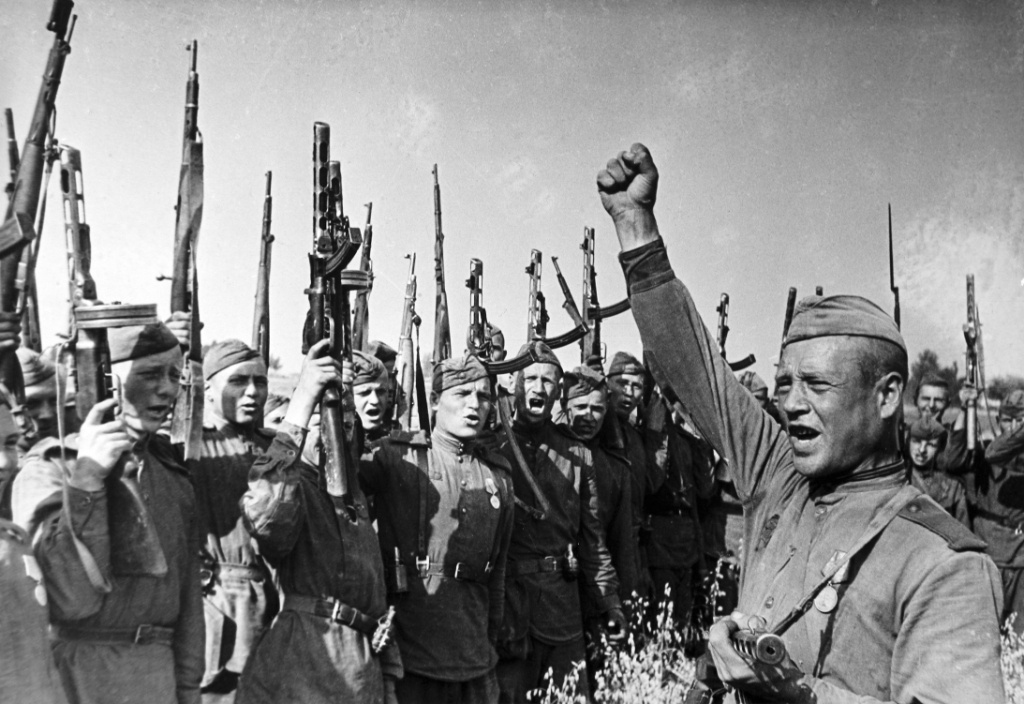 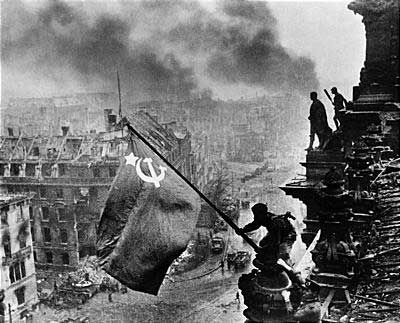 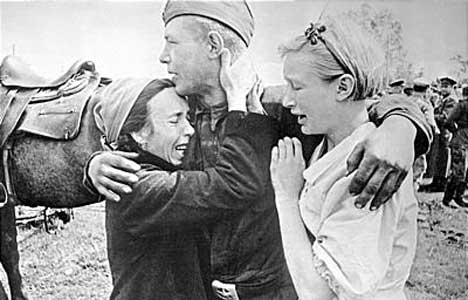 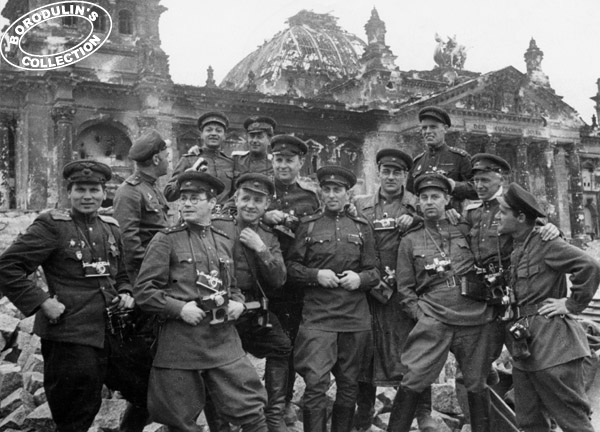 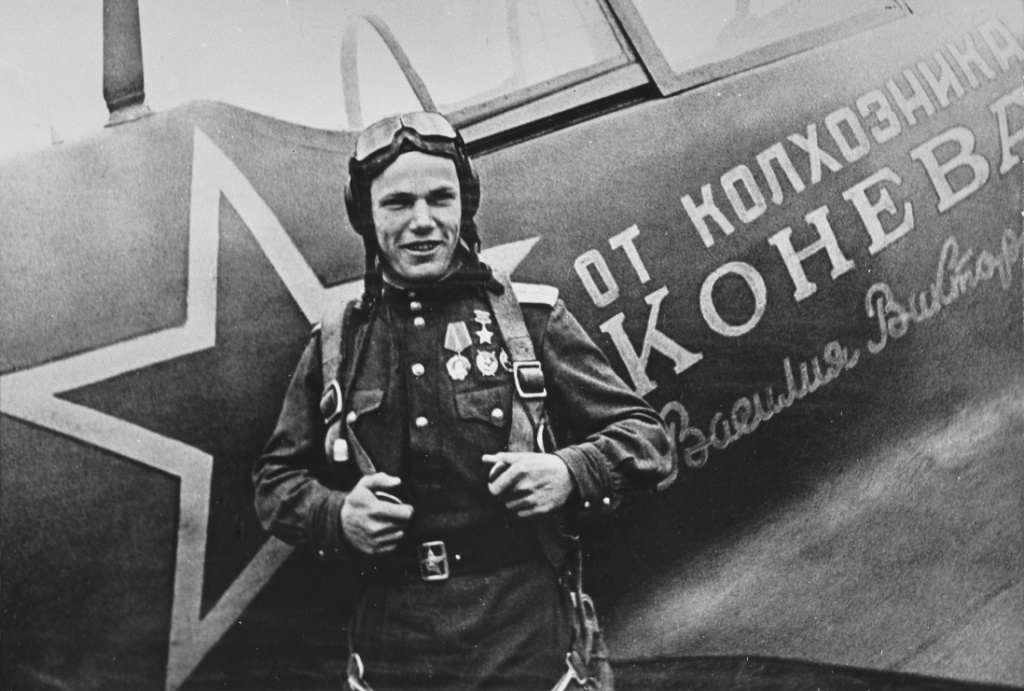 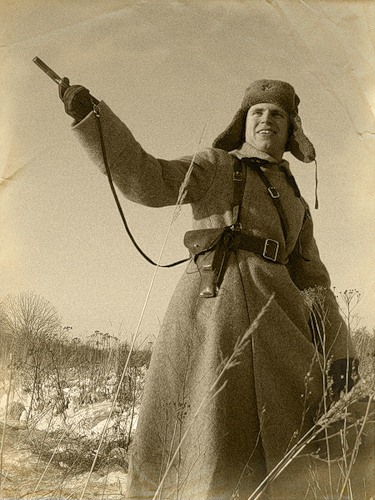 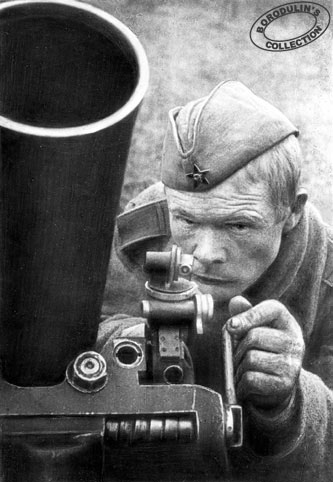 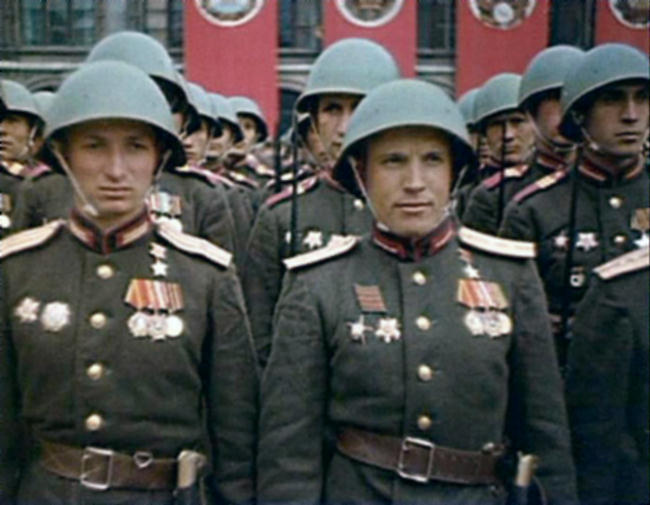 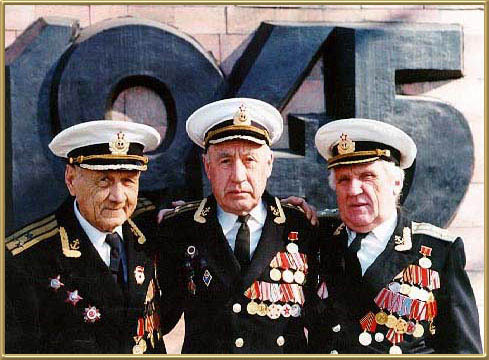 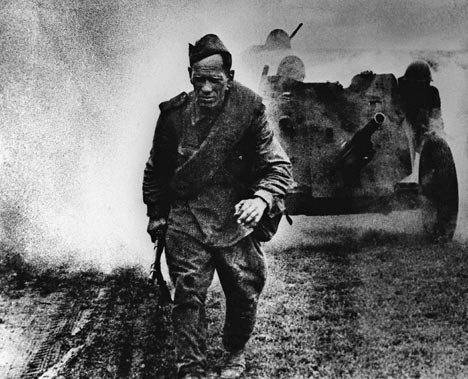 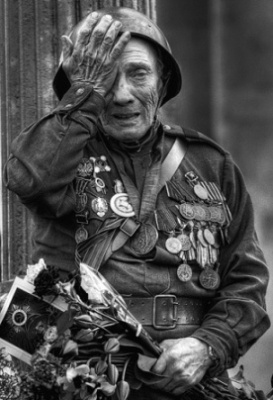 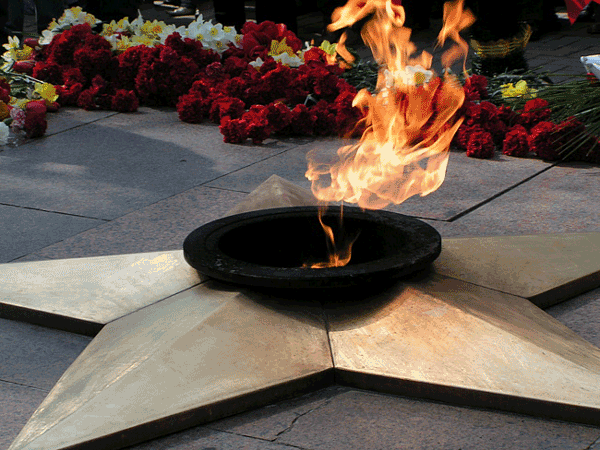